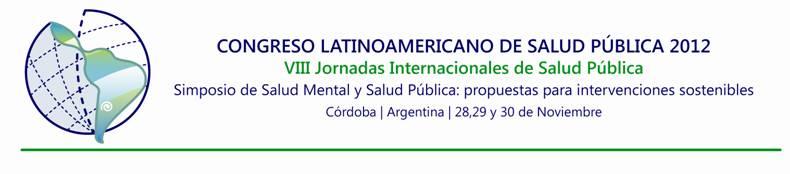 Programa Provincial de Seguridad de Paciente

“COMITÉ DE SEGURIDAD DE PACIENTE”
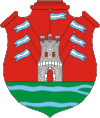 Lic. Esp. Genoveva Avila
Ministerio de Salud de Córdoba
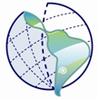 Programa de Seguridad del Paciente de Córdoba
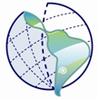 Integrantes del Equipo del Programa de Seguridad de Paciente
Director de Jurisdicción : Dr. Héctor Maisuls
Referente Provincial de Seguridad de Pacientes: Lic. Genoveva E. Avila.
Referentes Provinciales del Programa VIHDA y Control de Infecciones: Lic. Laura Furlan, Dra. Patricia Fernández y Dr. Gustavo Martínez.
Área de Comunicación: Lic. Mónica Lucero
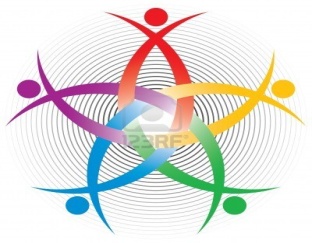 Eficiencia
B
Efectividad
Equidad
A
C
Seguridad
Centrada en el paciente
Accesibilidad
D
E
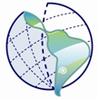 Dimensiones
WHO EURO, Barcelona. Measuring hospital performance: defining the sub dimensions and a framework for selecting evidence-based indicators Barcelona, WHO 2003.
Seguridad
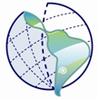 Prioridad…
Seguridad
5
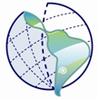 5. Impulsar el cambio
4. Evaluar el impacto
1. Medir el daño
3. Identificar soluciones
2. Comprender las causas
Ciclo de la seguridad de pacientes
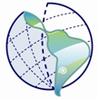 Trazadores de Seguridad de Pacientes
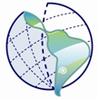 Trazadores del Programa
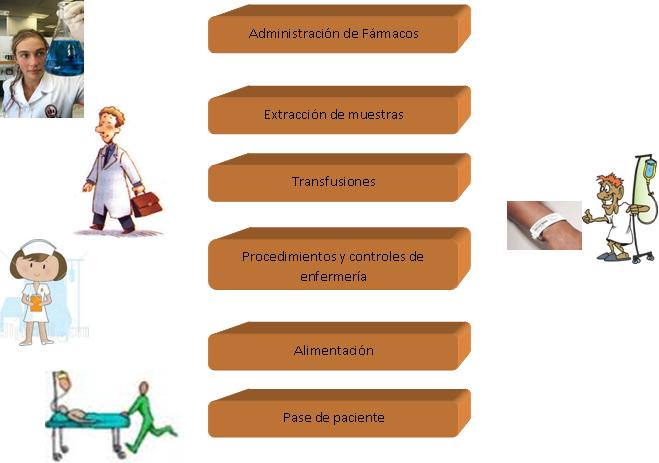 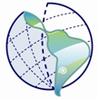 Las Intervenciones en la Atención de Salud se realizan para beneficiar a los pacientes, pero también pueden causar daño.

Pensamiento Sistémico
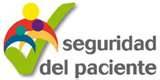 IDENTIFICAR  
EL  ERROR
ANTICIPARSE 
AL  ERROR
PREVENIR 
EL  ERROR
ANTES DE QUE SE CAUSE DAÑO
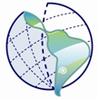 Comité de Seguridad de los pacientes
Resolución Ministerio de Salud de la Provincia de Córdoba N° 0965/2008
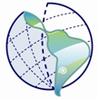 Pilares de los Comité de Seguridad de Pacientes
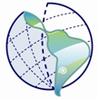 Comité de Seguridad de Pacientes
                   -Hospital de Niños de la Santísima Trinidad - Córdoba -
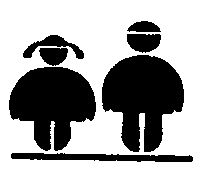 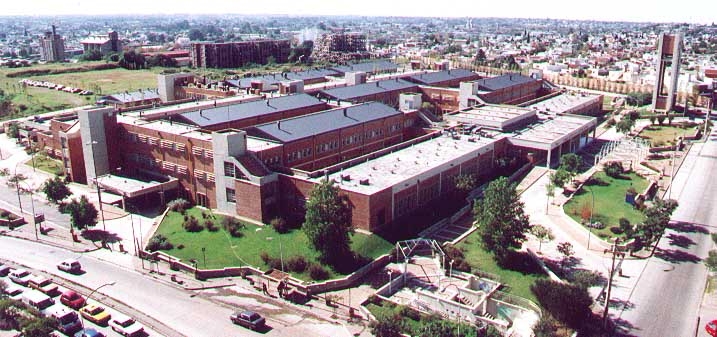 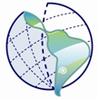 Comité de Seguridad de los pacientes
Promover el desarrollo de una cultura organizacional no punitiva y proclive al análisis de su propia actuación.

Fortalecer la sistematización de los procesos de atención en medicina.

Incentivar el reporte de incidentes, errores en la atención y eventos adversos para su análisis.

Proveer en los profesionales  una fluida comunicación para el abordaje del tema.
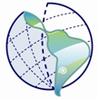 Intensificar una política de seguridad del paciente.

Mejorar la interrelación entre los distintos servicios y divisiones, involucradas en la atención de los pacientes. 

Involucrar a los profesionales del hospital  en el análisis del tema.

Mantener un abordaje de la información y/o datos con resguardo de  confidencialidad.
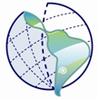 Integrantes
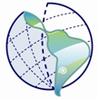 Dependencia
El Comité depende de la Dirección hospitalaria de la institución, bajo  la coordinación directa del Director y de la Referente de la Jurisdicción de Seguridad de Pacientes del Ministerio de Salud de la Provincia de Córdoba.
Actividades a Considerar
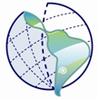 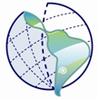 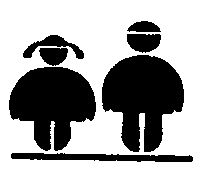 Actividades Desarrolladas
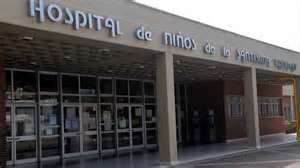 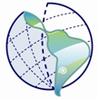 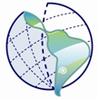 Indicadores de Seguridad de Pacientes
Instrumentos sistematizados operativos, en donde se definen las variables a ser utilizadas, para la recolección  y evaluación del proceso de atención de la salud.
Sus resultados son tangibles y medibles
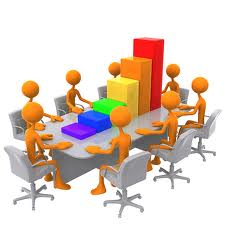 Fuente: Adaptación Comité de Seguridad de Pacientes .Hospital de Niños de la Santísima Trinidad. Córdoba.2010
FORMATO DEL INDICADOR
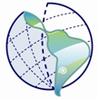 HIGIENE DE MANOS
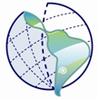 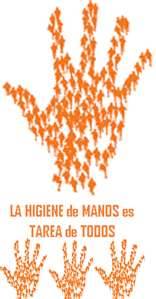 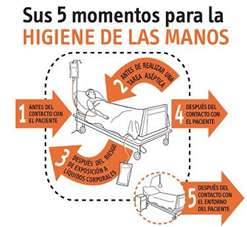 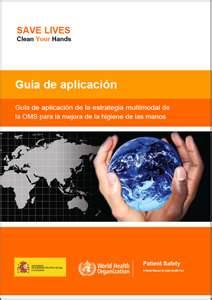 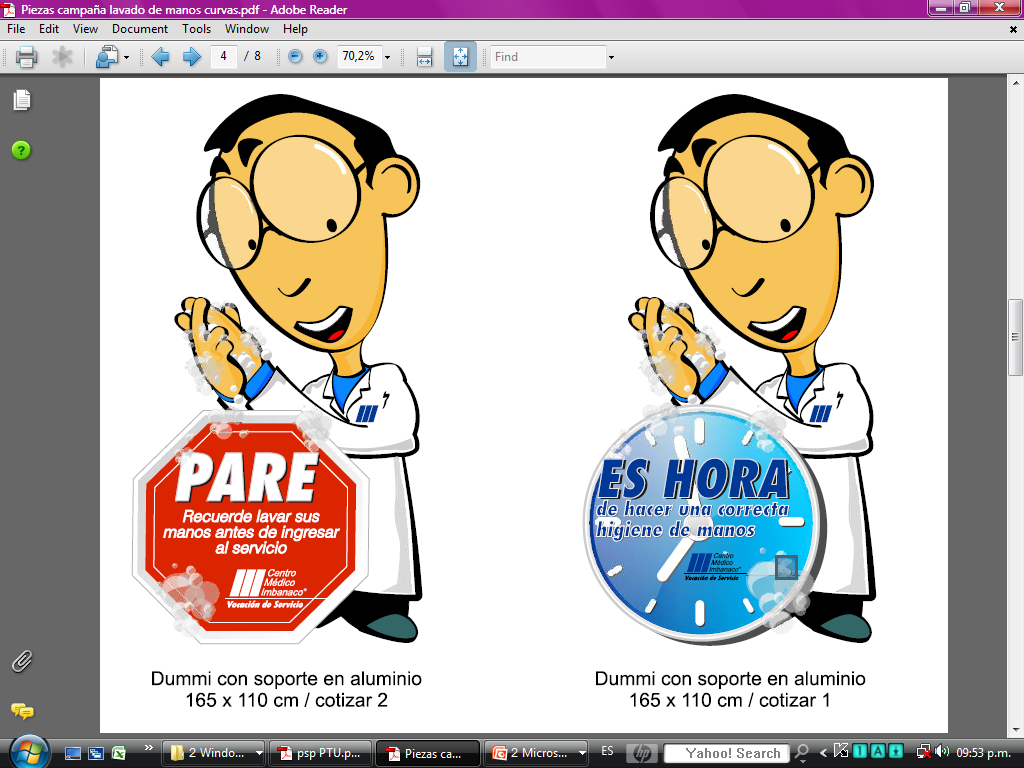 IDENTIFICACION DEL PACIENTE
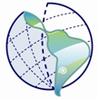 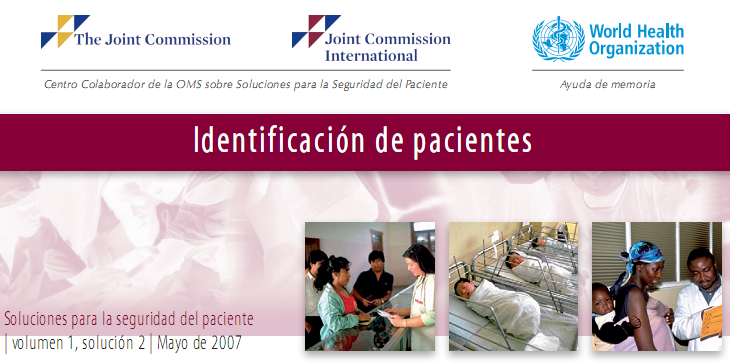 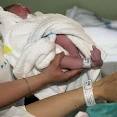 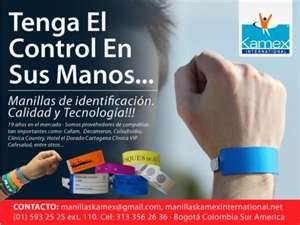 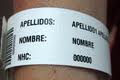 USO DE LISTAS DE CHEQUEO
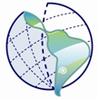 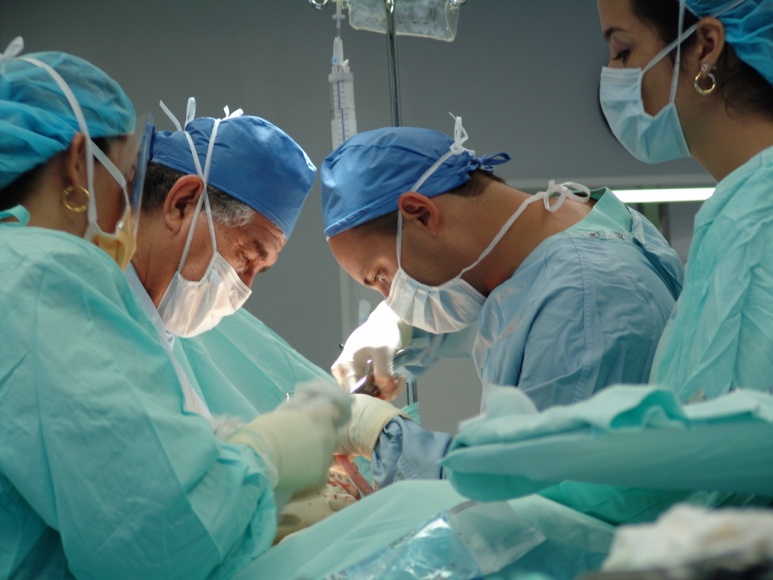 TRABAJO EN EQUIPO
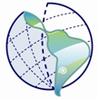 MEDICACION SEGURA
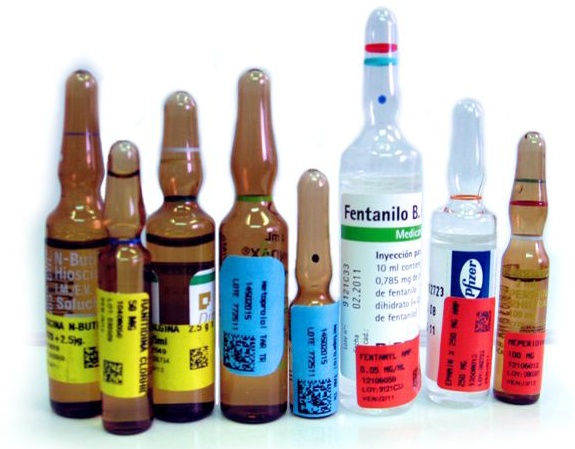 ROJO: Alto Riesgo
AMARILLO: 
Presentación Similar
AZUL: 
Alto Riesgo y Presentación Similar
Reporte : Eventos Adversos
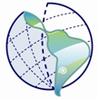 REPORTE 

Fecha:_______________________
Proceso:_____________________
Actividad:____________________
Profesional:_________________
Clasificación Eventos Adversos
A: Potencial
		B: Sin Daño
		C: Daño Leve
No Aumenta la Hospitalización
No requiere procedimiento o Tratamiento adicional
D1: Daño Moderado 
Aumenta la Hospitalización  al menos 1 día
Requiere Tratamiento Adicional
		D2:  Daño Severo
		        Discapacidad residual o          		Muerte
Análisis
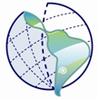 PREVENCION CAIDA DE PACIENTES
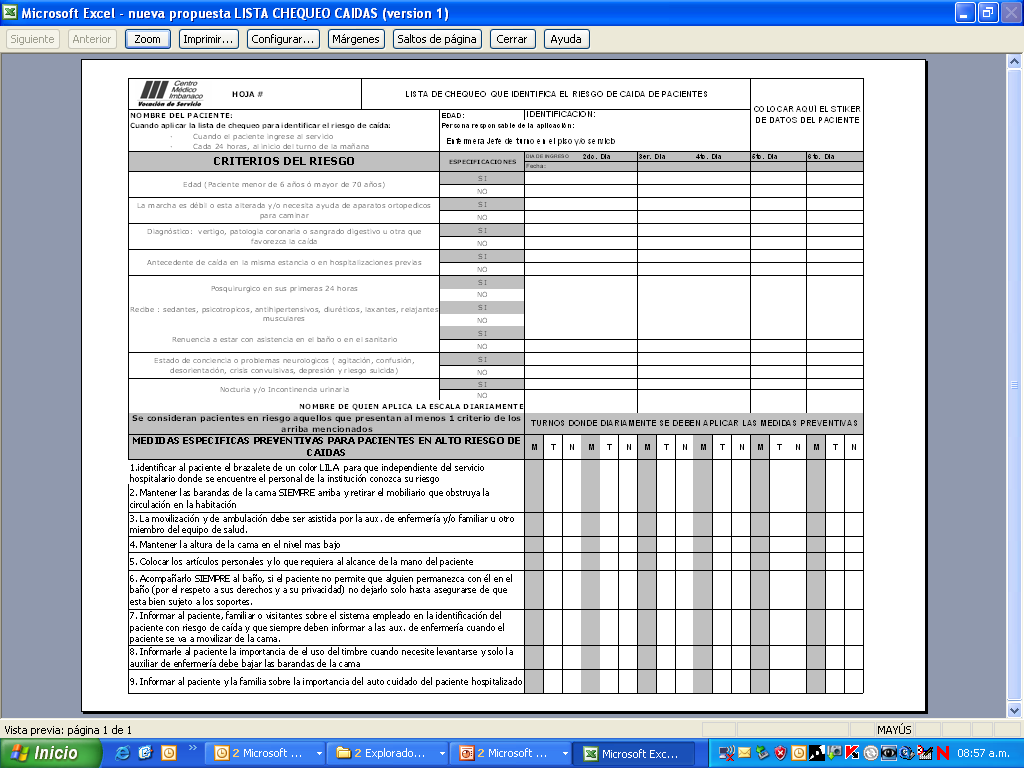 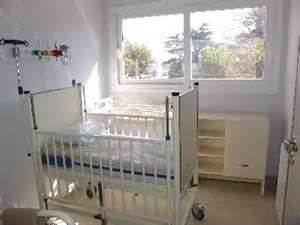 Listas de Chequeo
MONITOREO (Ej. Identificación de Pacientes)
 
Numero de pacientes correctamente identificados
------------------------------------------------------------------------ X 100  =
Numero total de pacientes ingresados en la unidad o servicio



Numero de pacientes con incidencias reportadas
-------------------------------------------------------------------X100 =
Numero de pacientes totales ingresados en la unidad o servicio
PERIODICIDAD DEL MONITOREO
Mensual, trimestral y/o anual (a determinar por el Comité de Seguridad de la institución de salud.)
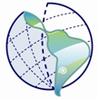 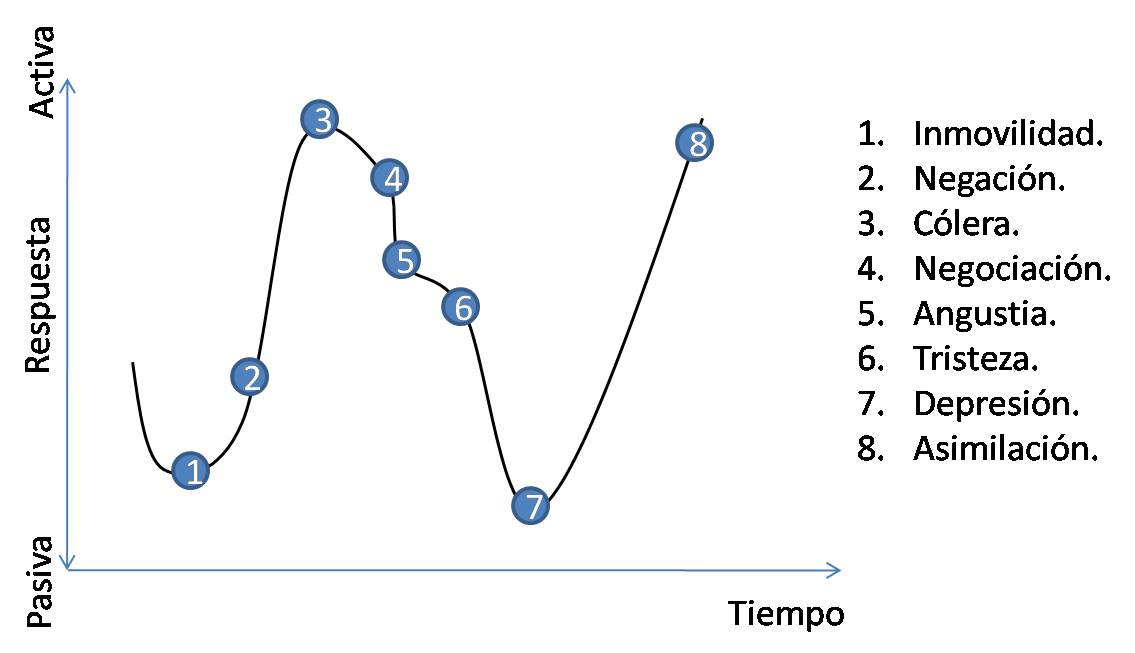 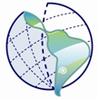 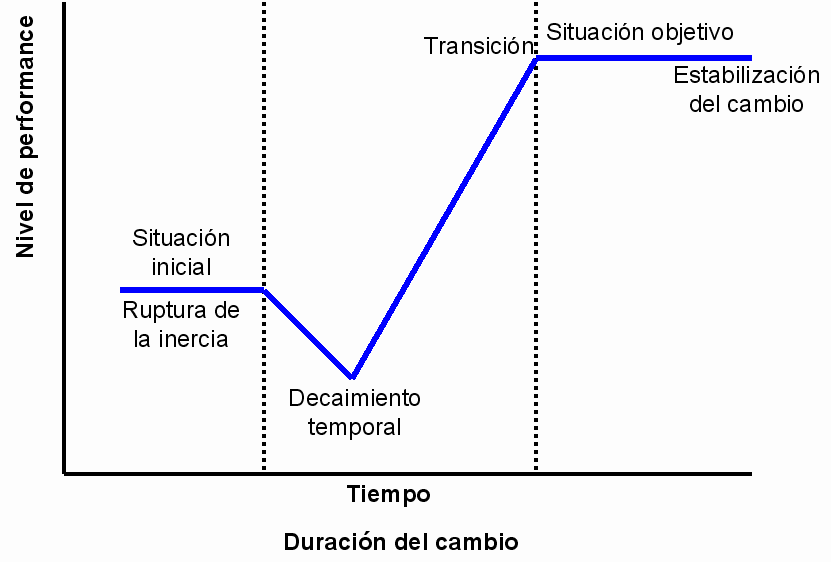 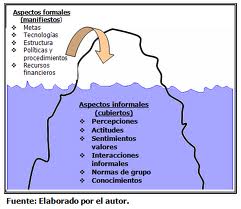 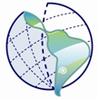 Actitudes  Fundamentales de los miembros de las organizaciones de Salud
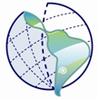 Hacia dónde va la Seguridad del Paciente en Córdoba?
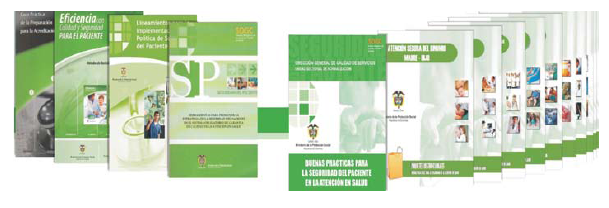 Para el pensamiento y actuar científico no sólo es importante estar en lo cierto sino ,también estar por las razones correctas.(Seguridad de pacientes)
Gracias
genoavila@yahoo.com.ar
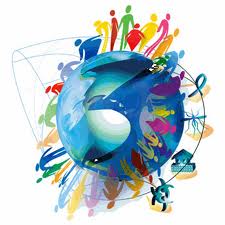 seguridaddepacientes@cba.gov.ar
seguridaddepacientes@gmail.com